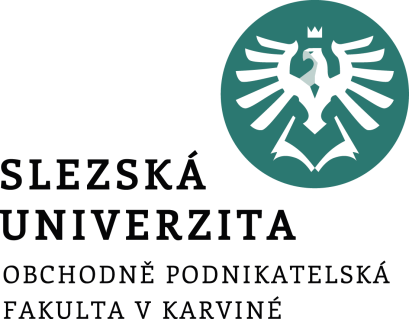 Klíčové faktory stabilní konkurenceschopnosti a dlouhodobé výkonnosti podniku
Podtitul prezentace
Ing. Žaneta Rylková, Ph.D.
Management výkonnosti podniků
Obsah
Konkurenceschopnost
Faktory determinující výkonný podnik
Dimenze výkonnosti
Vymezení pojmu výkonnost
Udržitelná výkonnost
Měření výkonnosti
Řízení výkonnosti
Prostor pro doplňující informace, poznámky
[Speaker Notes: csvukrs]
Konkurenceschopnost
Konkurenceschpnost podniku je definována jako schopnost podniku soutěžit se svými produkty (zbožím, službami) na trhu a u spotřebitelů úspěšně obchod zrealizovat.
Je základní podmínkou existence podniku, jako schopnost udržovat a rozšiřovat bohatství (majetek) vlastníků podniku.
Prostor pro doplňující informace, poznámky
[Speaker Notes: csvukrs]
Konkurenceschopnost
Kromě Porterova modelu se doporučuje pro hodnocení podnikové konkurenční schopnosti využívat např. analýzu silných a slabých stránek podnikání, příležitostí a hrozeb (tzv. SWOT analýzu).
Prostor pro doplňující informace, poznámky
[Speaker Notes: csvukrs]
Faktory determinující výkonný podnik
Například Burešová a Dvořáková (2013) shrnují klíčové faktory determinující dlouhodobě a udržitelně výkonný podnik jako základ jeho konkurenční schopnosti v blízké budoucnosti.
Prostor pro doplňující informace, poznámky
[Speaker Notes: csvukrs]
Faktory determinující výkonný podnik
Kvalita lidských zdrojů, lidského kapitálu
Úroveň a zajištění informačních systémů podniku
Úroveň finančního řízení – přístup ke kapitálu
Kvalita managementu – systému řízení
Prostor pro doplňující informace, poznámky
[Speaker Notes: csvukrs]
Faktory determinující výkonný podnik
V&V&I
Logistika, výroba
Marketing, odbyt
Doprovodné služby, zákaznický servis
Práce s informacemi
Úroveň řízení procesů a rizik
Prostor pro doplňující informace, poznámky
[Speaker Notes: csvukrs]
Pět dimenzí výkonnosti
Efektivnost (efficiency)
Účelnost (effectiveness)
Hospodárnost (economy)
Soulad (compliance)
Kvalita (quality)
Prostor pro doplňující informace, poznámky
[Speaker Notes: csvukrs]
Výkonnost podniku
Různorodost pojetí výkonnosti podniku je možné přičítat rozdílům ve vnímání výkonnosti různými zájmovými skupinami pramenícím z jejich očekávání, dosavadních zkušeností, cílů, které chtějí naplnit.
Často je termín zaměňován za termíny, jako je efektivita, úspěšnost, konkurenceschopnost, stabilita, prosperita, produktivita.
Prostor pro doplňující informace, poznámky
[Speaker Notes: csvukrs]
Vymezení pojmu výkonnost podniku
Wagner (2009): „charakteristika popisující způsob, respektive průběh, jakým zkoumaný subjekt vykonává určitou činnost, na základě podobnosti s referenčním způsobem vykonání (průběhu) této činnosti
Kislingerová (2010): „schopnost podnikatelské subjektu po určitou dobu dosahovat takových výsledků srovnatelných na základě určitých daných kritérií s výsledky jiných jednotek“
Prostor pro doplňující informace, poznámky
[Speaker Notes: csvukrs]
Vymezení pojmu výkonnost podniku
Drucker (1992): „Výkonnost je závěrečný test jakékoliv organizace.“
Pitra (2001): „výsledek organizované činnosti konkrétních lidí, kteří spojili své síly a prostředky k dosažení jasně definovaných cílů“
Hindls, Holman a Hronová (2003): „schopnost podniku zhodnotit vložený kapitál“
Prostor pro doplňující informace, poznámky
[Speaker Notes: csvukrs]
Vymezení pojmu výkonnost podniku
Podniková výkonnost je schopnost podniku co nejlépe využívat disponibilní zdroje tak, aby bylo dosaženo stanovených cílů a aby bylo budováno zázemí pro úspěch podniku na trhu.
Prostor pro doplňující informace, poznámky
[Speaker Notes: csvukrs]
Výkonnost je zkoumána z celé řady hledisek:
Úroveň řízení
Rozpětí zkoumání podniku (celku, pobočky, divize, oddělení, pracovníka)
Zaměření na produktový výkon
Zaměření na typ podnikatelského subjektu – výrobní podnik, instituce veřejného sektoru
Nositele výkonu
Prostor pro doplňující informace, poznámky
[Speaker Notes: csvukrs]
Výkonnost je zkoumána z celé řady hledisek:
Realizační fáze řídícího procesu – měření, zpětná vazba, učení se
Zaměření na moderní tendence – udržitelné podnikání, udržitelný výkonnost
Čas – výkonnost krátkodobá, střednědobá, dlouhodobá
Způsob vyhodnocení – posuzování objektivně, subjektivně, vyváženě
Prostor pro doplňující informace, poznámky
[Speaker Notes: csvukrs]
Výkonnost
Otázkou je, které procesy, aktivity, činnosti je vhodné v podniku sledovat – měřit, řídit, hodnotit? Jaký způsob měření zvolit? Jaké klíčové indikátory výkonnosti (KPIs) pro jednotlivé úrovně řízení měřit? Jak často měřit?
Efektivní využití metod a nástrojů měření výkonnosti podniku je předpokladem úspěšnosti podniku a oblastí mající vliv na konkurenční schopnost podniku.
Prostor pro doplňující informace, poznámky
[Speaker Notes: csvukrs]
Výkonnost
Výkonnost v oblasti řízení zvyšuje oblast prvků, z nichž každý se dotýká práce s lidmi. Jedná se o tyto prvky:
Strategie
Struktura
Systémy
Znalosti a dovednosti
Styl řízení
Společné sdílené hodnoty
Prostor pro doplňující informace, poznámky
[Speaker Notes: csvukrs]
Udržitelná výkonnost
Je taková výkonnost podniku, která se chová odpovědně ke společnosti, hodnotám, ctí výkonnost podniku, který svými aktivitami nezatěžuje životní prostředí více než je nutné.
Prostor pro doplňující informace, poznámky
[Speaker Notes: csvukrs]
Výkonnost podniku
Podoba a kvalita procesu měření podnikové výkonnosti je výrazným determinujícím prvkem úspěchu systému řízení výkonnosti podniku. Princip výkonnosti vychází z myšlenky, že snaha o řízení má být vynakládána jen v těch zásadních oblastech a podnikových sférách, které je možné měřit.
Prostor pro doplňující informace, poznámky
[Speaker Notes: csvukrs]
Výkonnost podniku
Kritické faktory úspěchu (Critical Success Factor) – jsou faktory, na nichž přímou měrou závisí úspěch procesu. Mohou to být vstupy, paralelní činnosti nebo procesy, další aspekty vymezující prostředí, ve kterém je proces realizován. CSF mají přímý vztah k cílům procesu.
Prostor pro doplňující informace, poznámky
[Speaker Notes: csvukrs]
Výkonnost podniku
Klíčové indikátory/ukazatele výkonnosti (Key Performance Indicator) – jsou kvantitativní měřítka sloužící pro posouzení dosahovaných výsledků. Obvykle se při jejich hodnotovém vyjádření vychází z benchmarkingu s firmami podobného zaměření a dalších porovnatelných zásadních charakteristik. Jsou navázány na kritické faktory úspěchu a slouží rovněž pro měření výkonnosti procesu jako celku. Pro volbu a nastavení KPI je důležitá organizace společnosti a její strategické cíle, respektive organizační zabezpečení procesů.
Prostor pro doplňující informace, poznámky
[Speaker Notes: csvukrs]
Výkonnost podniku
Uvádí se, že použití klasických nebo moderních finančních ukazatelů podnikové výkonnosti ekonomiky pro hodnocení celkové výkonnosti podniku a udržitelnosti nemá dostatečnou vypovídací hodnotu.
je důležité vytvořit měřitelné a relevantní cíle udržitelného rozvoje a vhodné metriky. Dále také integrovaný reporting finančních a nefinančních informací.
Prostor pro doplňující informace, poznámky
[Speaker Notes: csvukrs]
Základní vlastnosti ukazatelů řízení výkonnosti podniku
Kompatibilnost – zajištění souladu KPIS s cíli organizace
Ovlivnitelnost – definování odpovědnosti
Aktuálnost, včasnost
Minimální zkreslení a nestrannost při měření
Srozumitelnost
Efektivnost získané informace
Prostor pro doplňující informace, poznámky
[Speaker Notes: csvukrs]
Výkonnost podniku - měřítka
Finanční a nefinanční měřítka výkonnosti
Nefinanční ukazatele výkonnosti:
Postavení podniku na trhu (firemní značka, podíl nových výrobků)
Vztah k zákazníkům podniku (pružnost odezvy na potřeby zákazníka)
Inovační potenciál a inovační chování (počet nových výrobků)
Potenciál pracovních sil podniku (kvalifikace pracovníků, vztahy na pracovišti)
Prostor pro doplňující informace, poznámky
[Speaker Notes: csvukrs]
Výkonnost podniku - měřítka
Nefinanční ukazatele odstraňují nedostatky finančních ukazatelů.
Tradiční finanční ukazatele ztrácí na významu z hlediska posuzování dlouhodobé konkurenceschopnosti podnikání.
Podnik by měl pamatovat na vyváženost mezi finančními a nefinančními měřítky.
Prostor pro doplňující informace, poznámky
[Speaker Notes: csvukrs]
Řízení výkonnosti
Řízení výkonnosti přispívá k následujícím manažerským činnostem v organizaci:
Tvorbě a implementaci strategií a politik
Plánování a rozpočtování poskytování produktů a služeb
Monitoringu zavádění plánovaných změn
Zlepšování efektivnosti poskytovaných služeb a organizace samotné
Ujišťování se o efektivním využívání zdrojů
Zvyšování účinnosti rozhodování
Srovnávání se s konkurencí
Prostor pro doplňující informace, poznámky
[Speaker Notes: csvukrs]
Shrnutí
Prezentace uvádí základní pojmy spojené s výkonností a konkurenceschopností podniku. Jsou představeny dimenze výkonnosti, ukazatele finanční a nefinanční výkonnosti, základní vlastnosti ukazatelů. Je důležité vědět, že řízení výkonnosti podniku přispívá k efektivnímu plnění manažerských činností.
Prostor pro doplňující informace, poznámky
[Speaker Notes: csvukrs]